Paul Celan
(Da Di soglia in soglia)
(Da Di soglia in soglia)
(Da Di soglia in soglia)
(Da Di soglia in soglia)
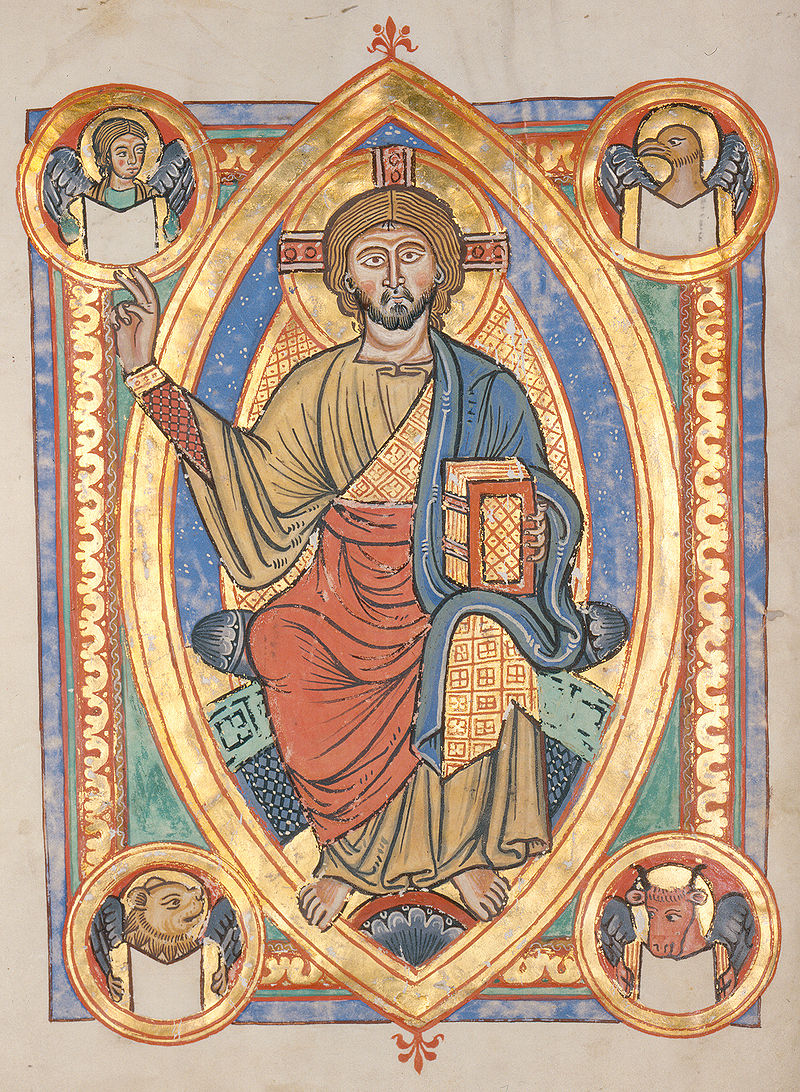 (da La rosa di Nessuno)
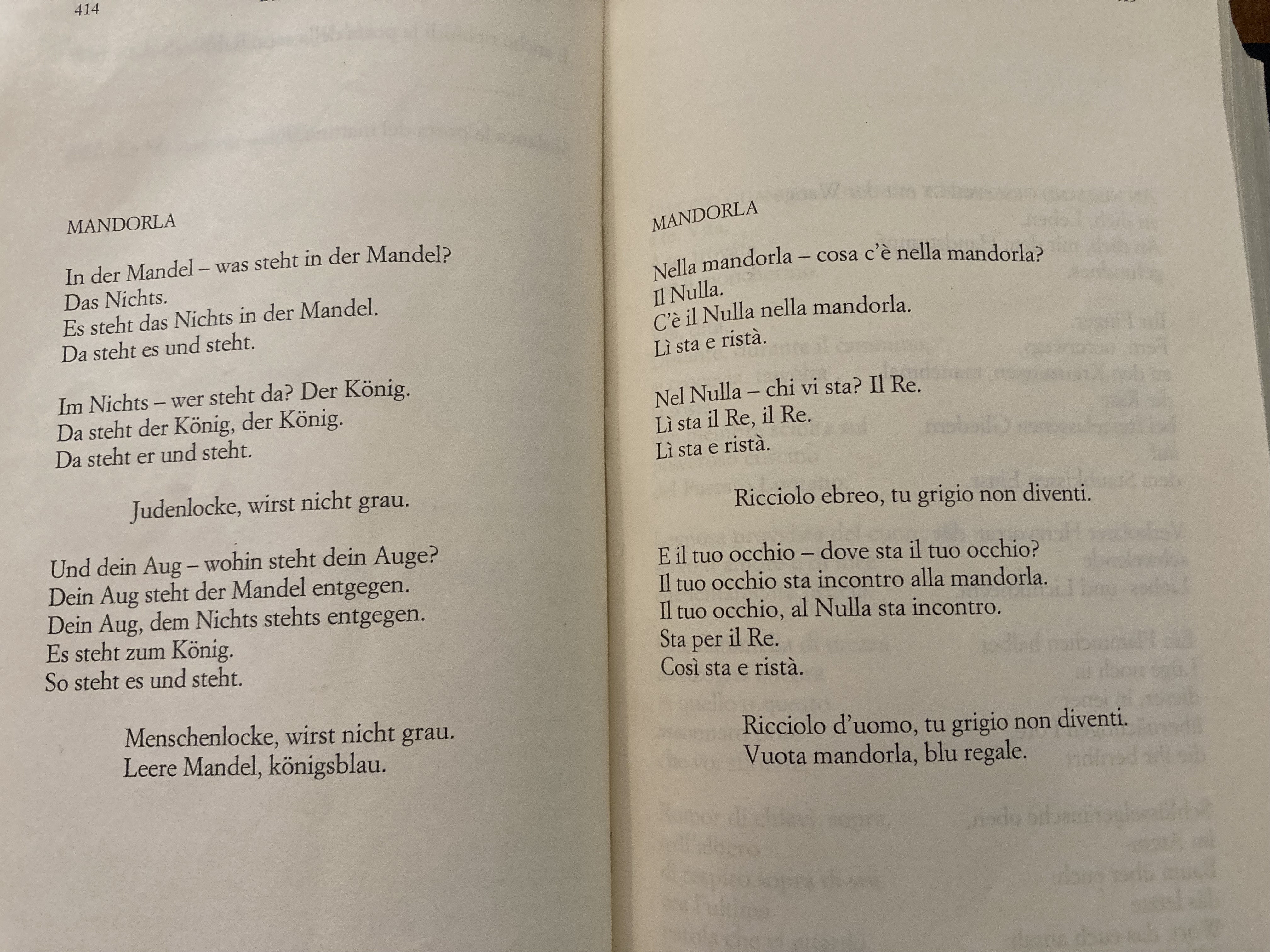